Columbia River Basin Dreissenid Monitoring Mapping
JANUARY 2022
Robyn Draheim
Regional Mapping
Timing of Monitoring Data Collection
Monitoring Updates: 2021 results and 2022 plans
Dreissenid Monitoring
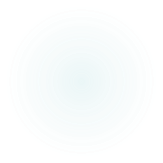 Regional Mapping https://www.westernais.org/monitoring
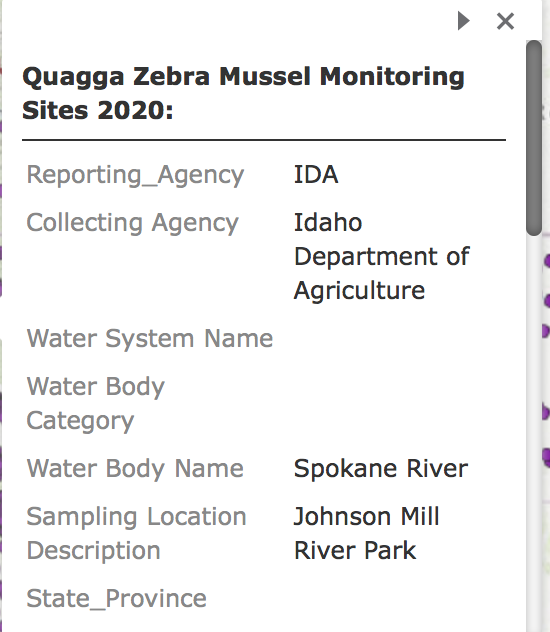 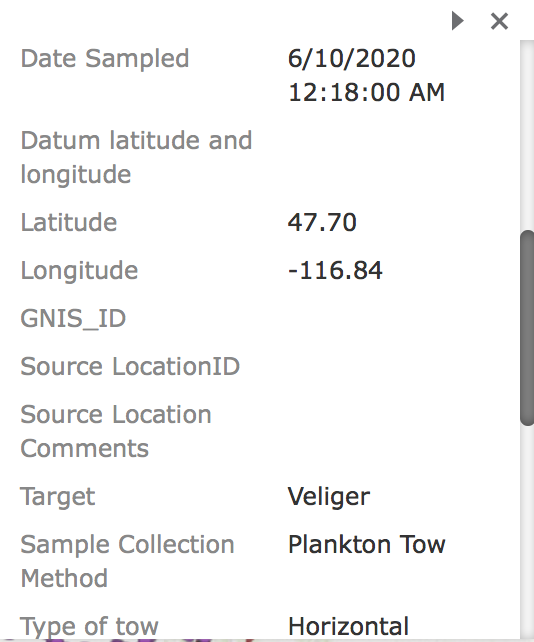 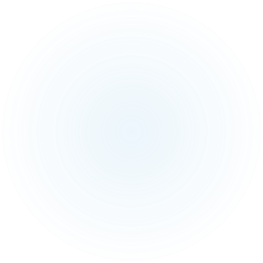 Timing of Data Collection
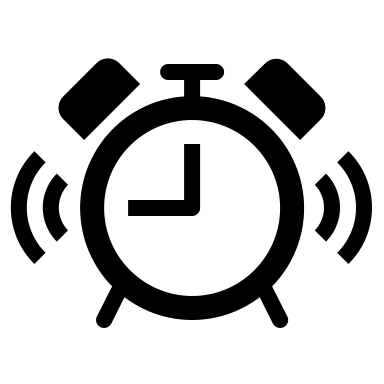 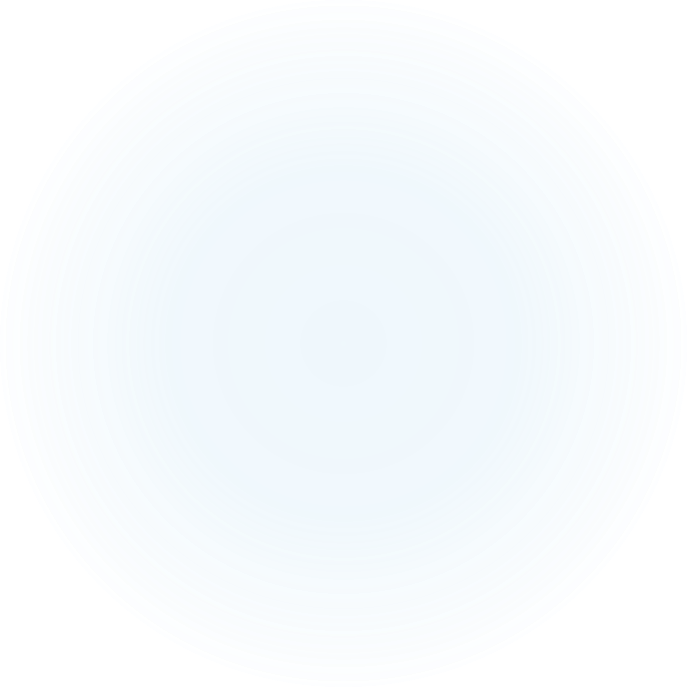 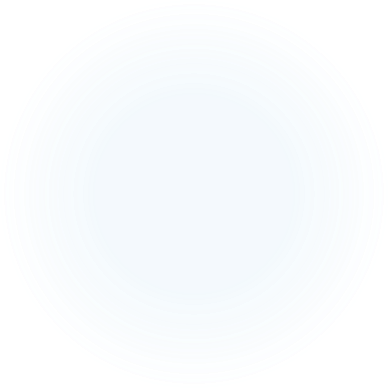 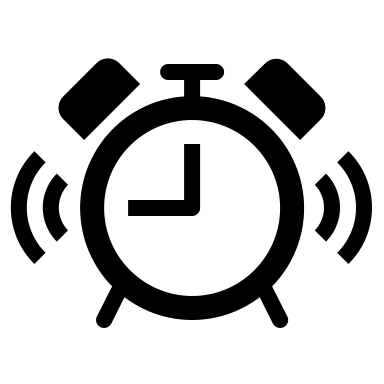 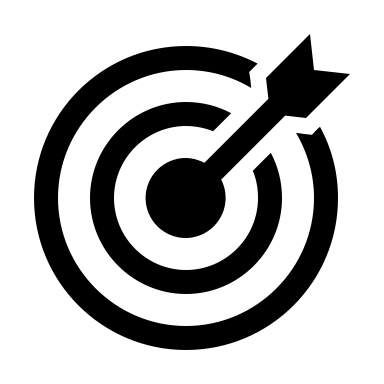 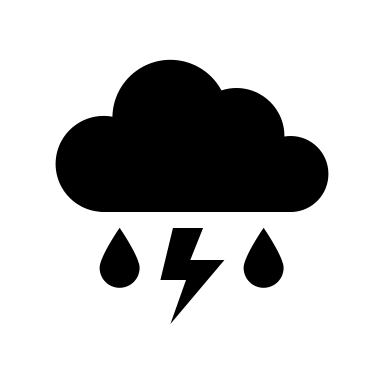 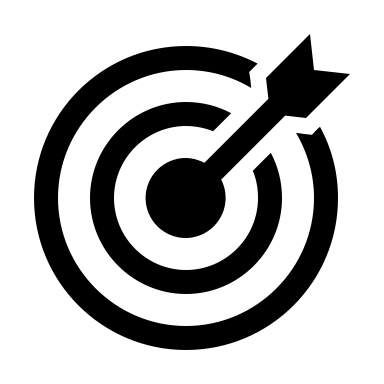 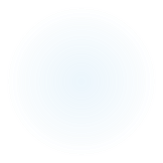 Monitoring map completion in February
Discuss 2021 map at next stand-alone monitoring remote meeting
MonitoringUpdates:2021 Resultsand2022 Plans
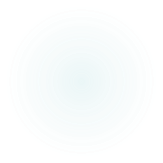 Topics for [future] discussion in 2022
Select timing of 2022 data call
Revisit data collection goals
Role(s) of submitting entity
Statewide data assimilation
New intro to public facing monitoring map
Determine audience, communication goals
Contact:robyndraheim@gmail.com
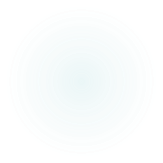